Principles of Simple Machine
Vigyan Ashram, Pabal
Simple Machine Introduction
A simple machine is a mechanical device that changes the direction or magnitude of a force. 
   All big complicated machines are based on the combination of these simple machines.
   To increase the efficiency of our work, we need to reduce friction. 
   We will also learn about friction and lubrication in this lesson.
Principle of Simple Machine
We can put force or pressure with hands at a single spot at a time. 
But with the help of machine we can put pressure or force at different spots at the same time.
Please look at a video in the link given below demonstrating a scissor which explains above principle
Please click here for video
Example of Simple Machine
Bicycle Brake is an example of simple machine
With hand, we pull lever by applying some force and the brake cable pulls the brake pad on rim and thus brakes are applied as shown in figure
(A) Brake lever operated    (B) Brakes are Applied
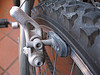 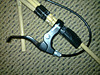 Simple Machine
Thus the power is transferred from one spot to another easily with the help of machine.
By changing, place of application of the force, we can increase or decrease the force required

We cannot reduce energy required to do the job but we can reduce the force required

If more force is applied, we can do the work in smaller time. If force is less then we will need more time to do same amount of work.
Definition of Power
Power = force X speed
Work = force x distance
work	   force x distance
Power    =       -------------  =  -----------------------  = force x speed.
                         Time                        time